109-1 國立竹南高中親師懇談會
學習歷程檔案介紹
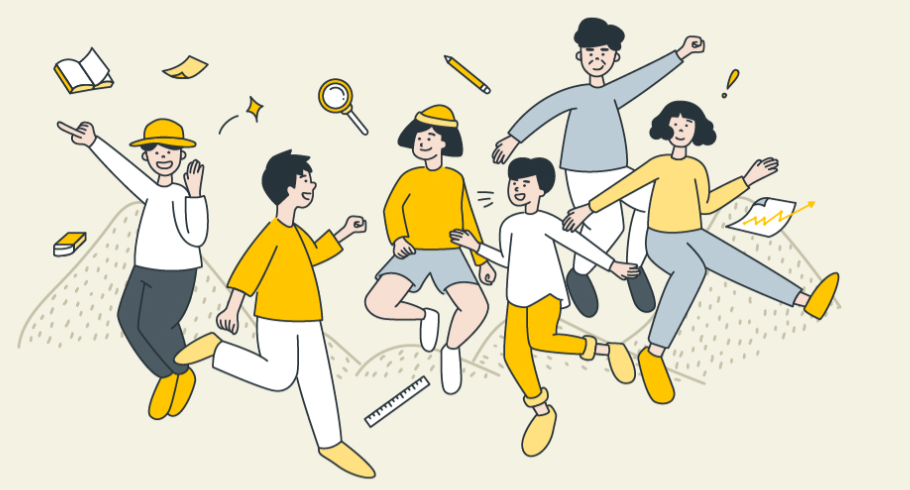 109.09.25
高二課程諮詢教師團隊
可能遇到的困難
不知道要上傳什麼?
不知道如何描述自己的學習經驗、反思。
不熟悉系統操作、文書處理軟體。
不確定上傳的資料能否得到大學教授青睞。
沒有活動經驗可以上傳。
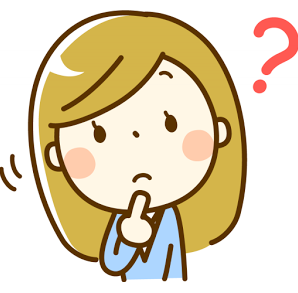 大綱
1.學習歷程檔案的目的
2.學習歷程檔案的內容
3.如何呈現 課程學習成果/多元表現
4.檢視自己的學習歷程檔案
學習歷程檔案的目的
什麼是學習歷程檔案？
108課綱實施後，未來在高中階段時，學生必須在課程中練習探究與實作，以培養自主探索、和跨領域解決問題的能力。


同時從111學年度起，學習歷程檔案也將作為大學甄試入學（學測申請）的重要書面審查資料。學習歷程檔案期望透過記錄每位學生在高中三年的學習歷程與成果，讓升學制度不再限於傳統紙筆測驗的能力，而是藉由學習歷程檔案的建置，來呈現每位同學在不同領域的多元能力展現，並反映出每位高中生不同且獨特的學習軌跡、個人特質與發展潛力。


學習歷程檔案包含六個項目，分別是：基本資料、修課紀錄、課程學習成果、多元表現、學習歷程自述與其他個別校系指定之資料。
學習歷程檔案有什麼作用？
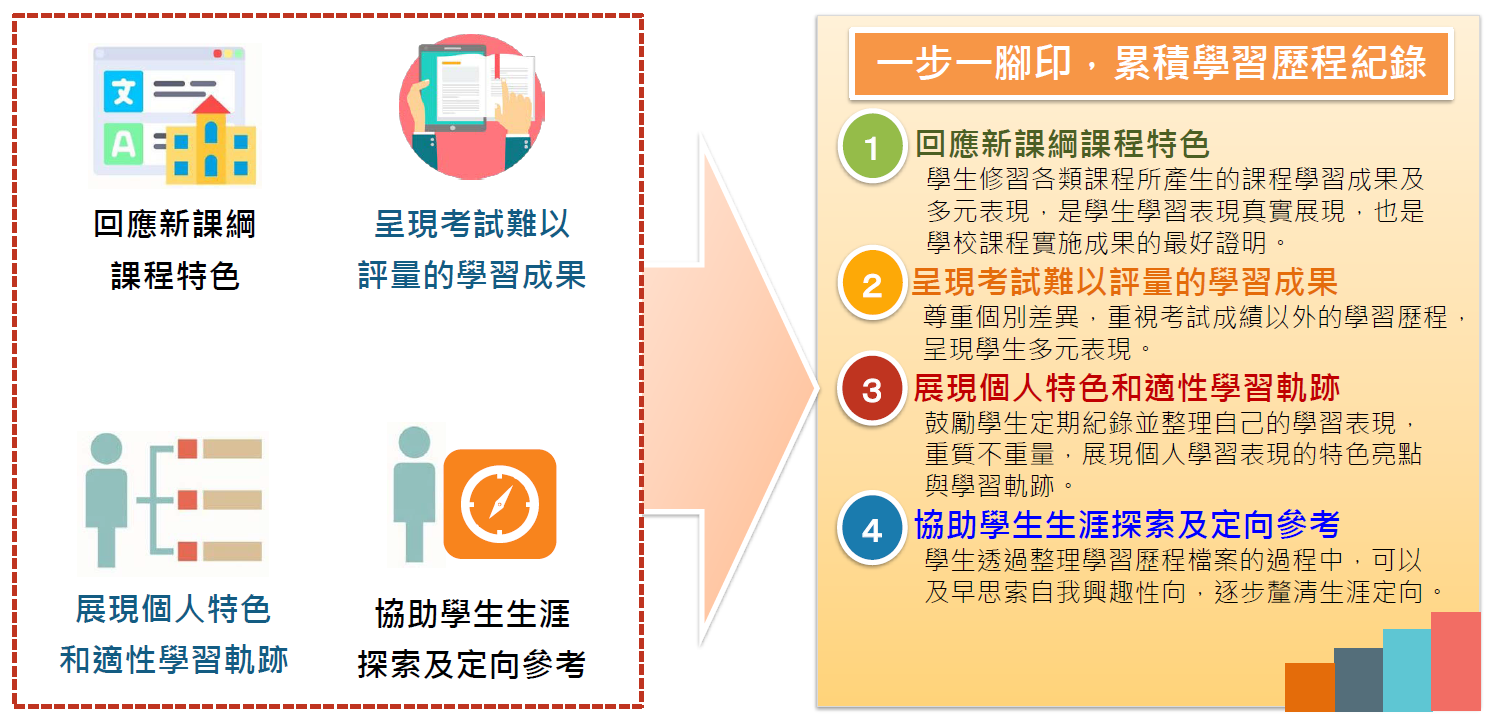 學習歷程檔案為什麼重要?         參考111大學多元入學方案
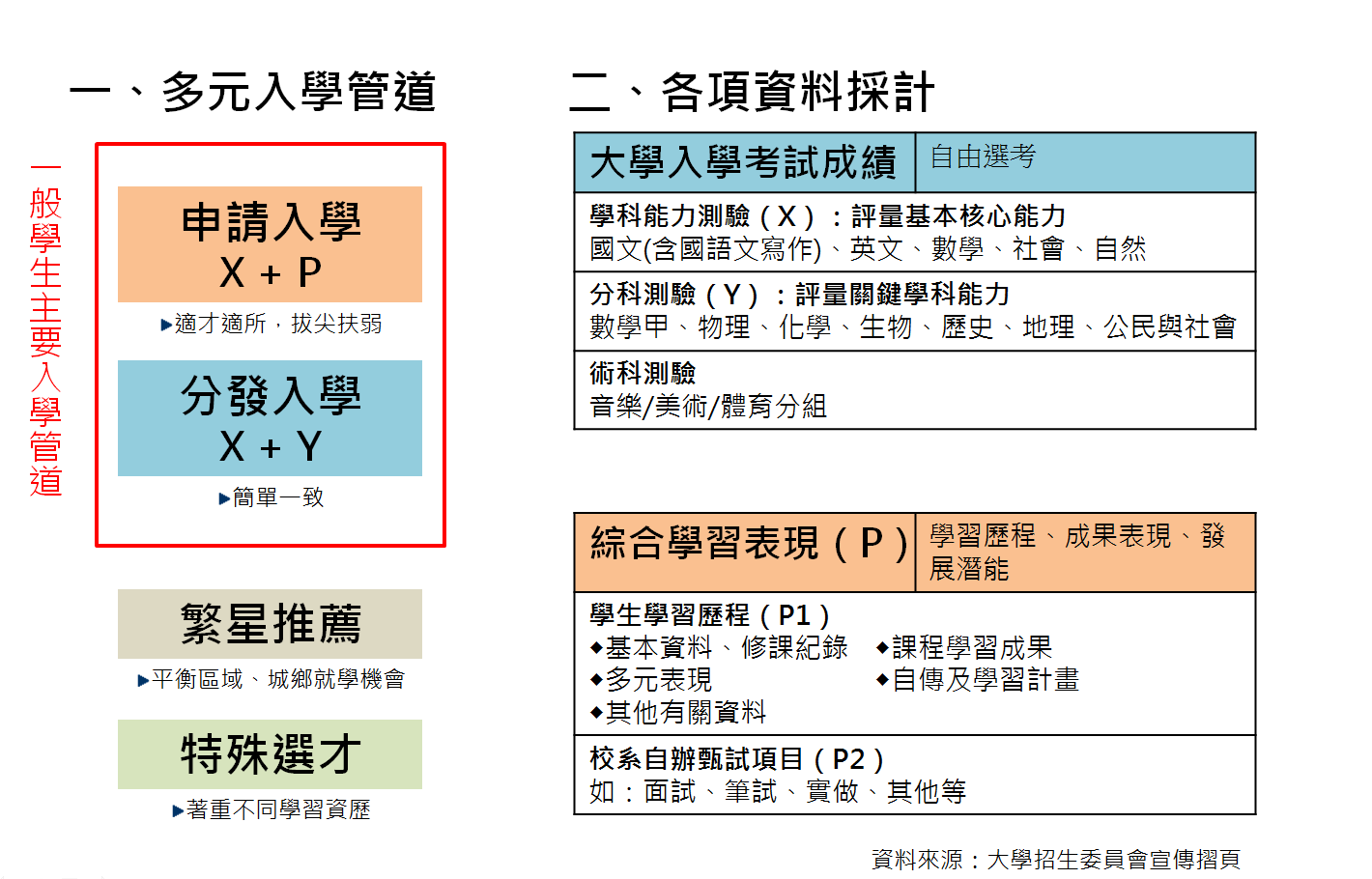 學習歷程檔案為什麼重要？
申請入學
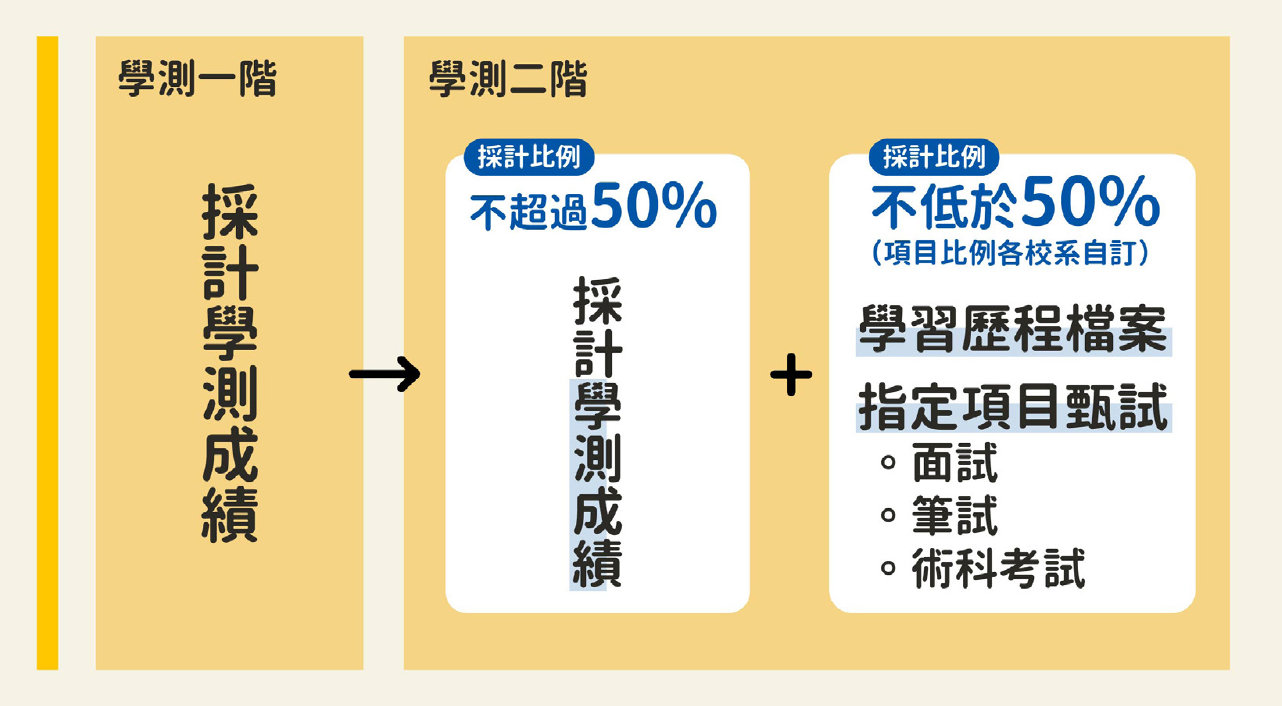 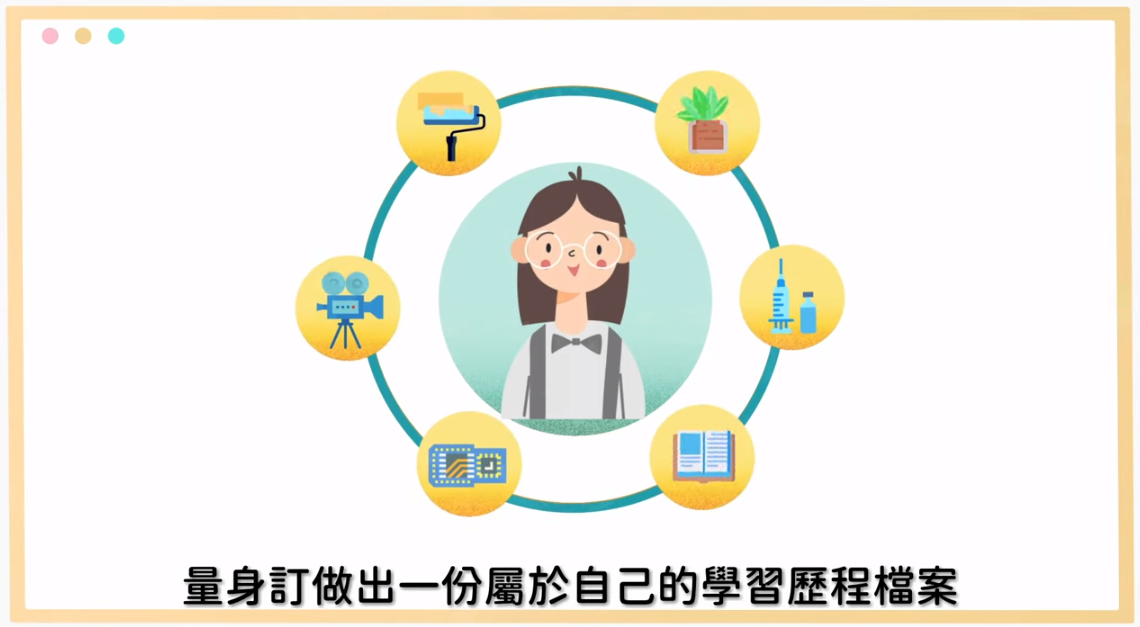 學習歷程檔案的內容
學習歷程檔案包含六個項目：
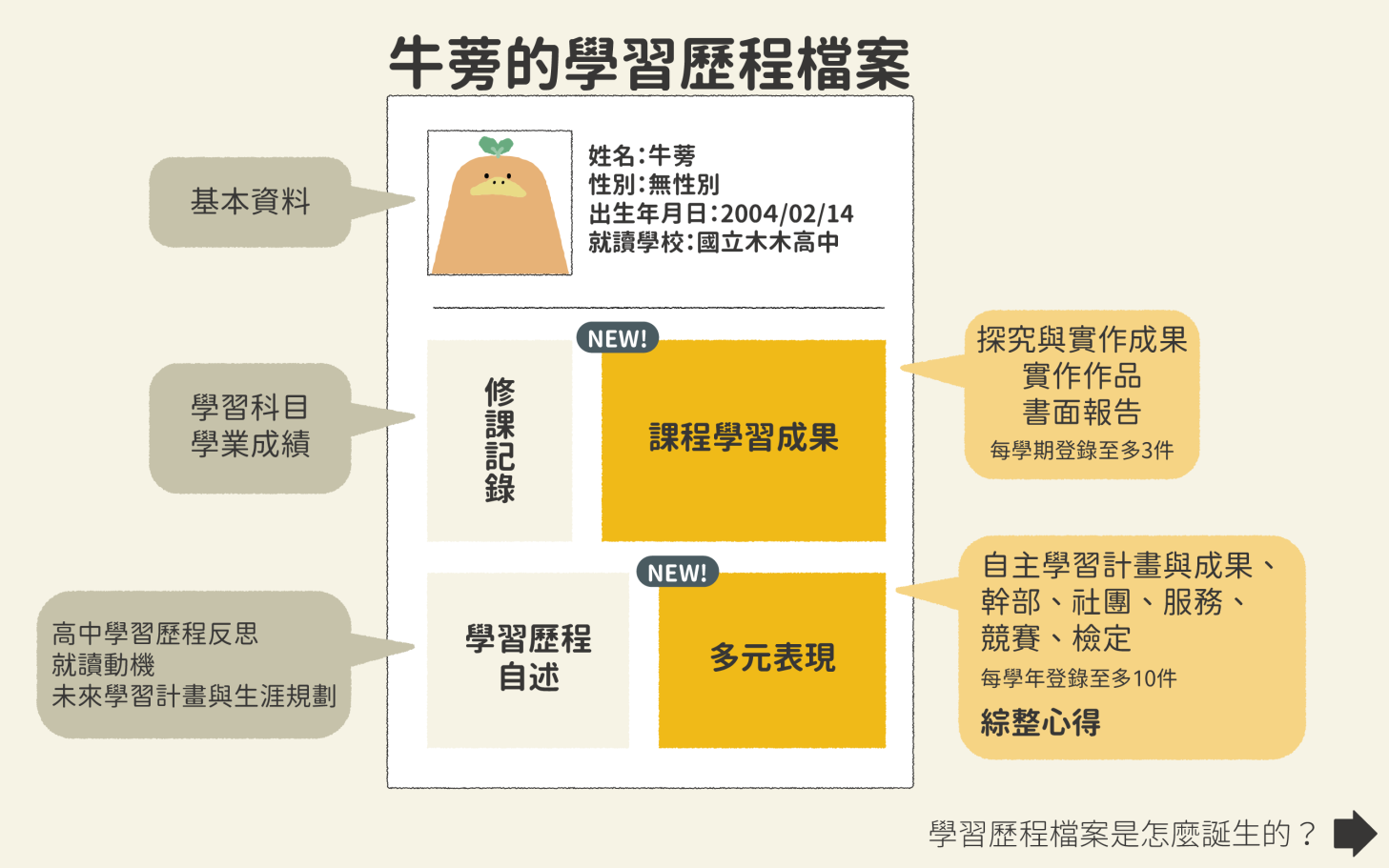 基本資料（校方上傳）
修課紀錄（校方上傳）
課程學習成果
多元表現
學習歷程自述
其他個別校系指定之資料
5.學習歷程自述
6.其他個ˋ別校系指定之資料
依校系要求，報名時上傳
6件/學期
20件/學年
1.書面報告
2.實作報告
3.自然科學探究與實作成果
4.社會領域探究活動成果
部訂必修、校訂必修、
加深加廣選修、多元選修
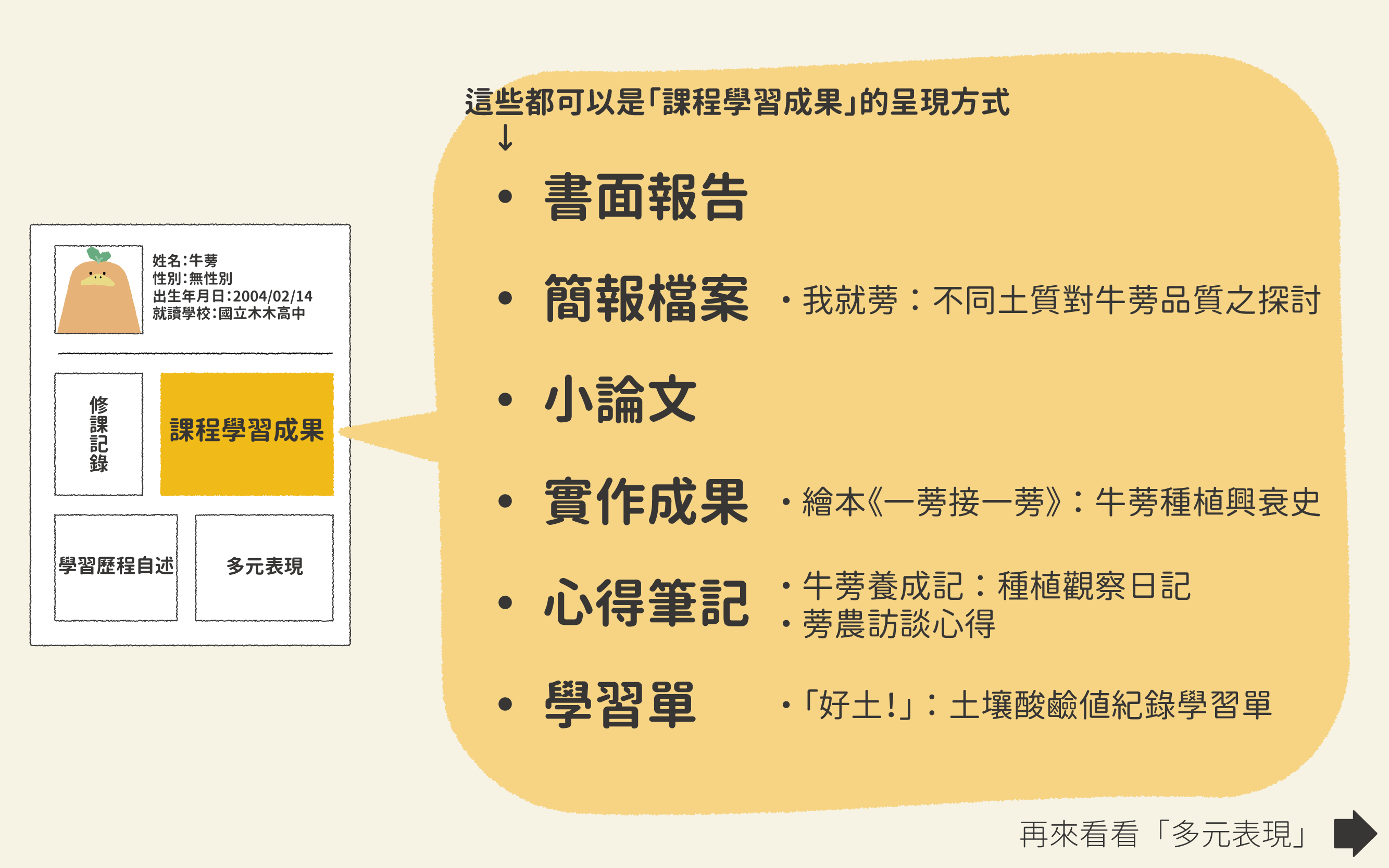 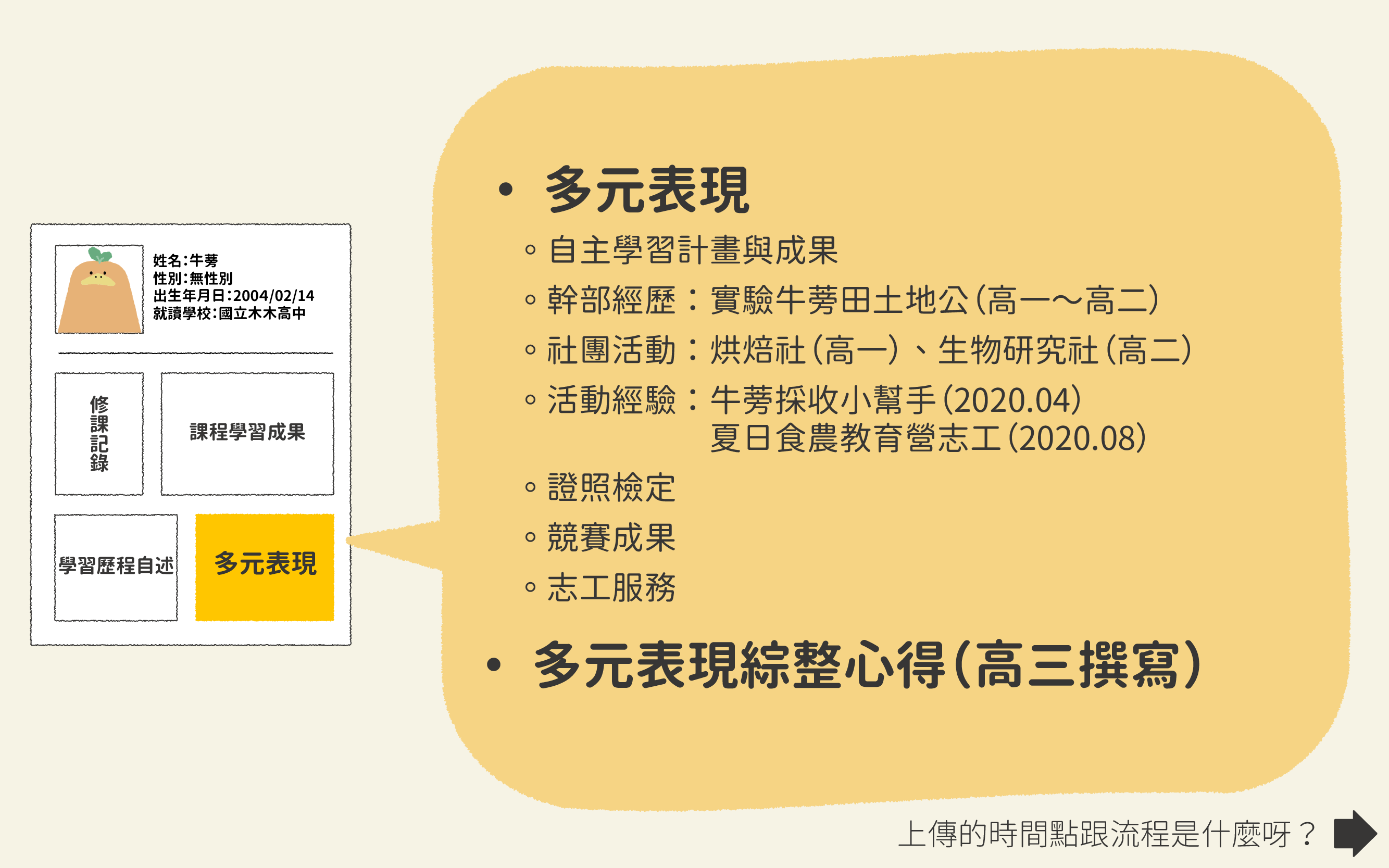 〇非修課紀錄之成果作品
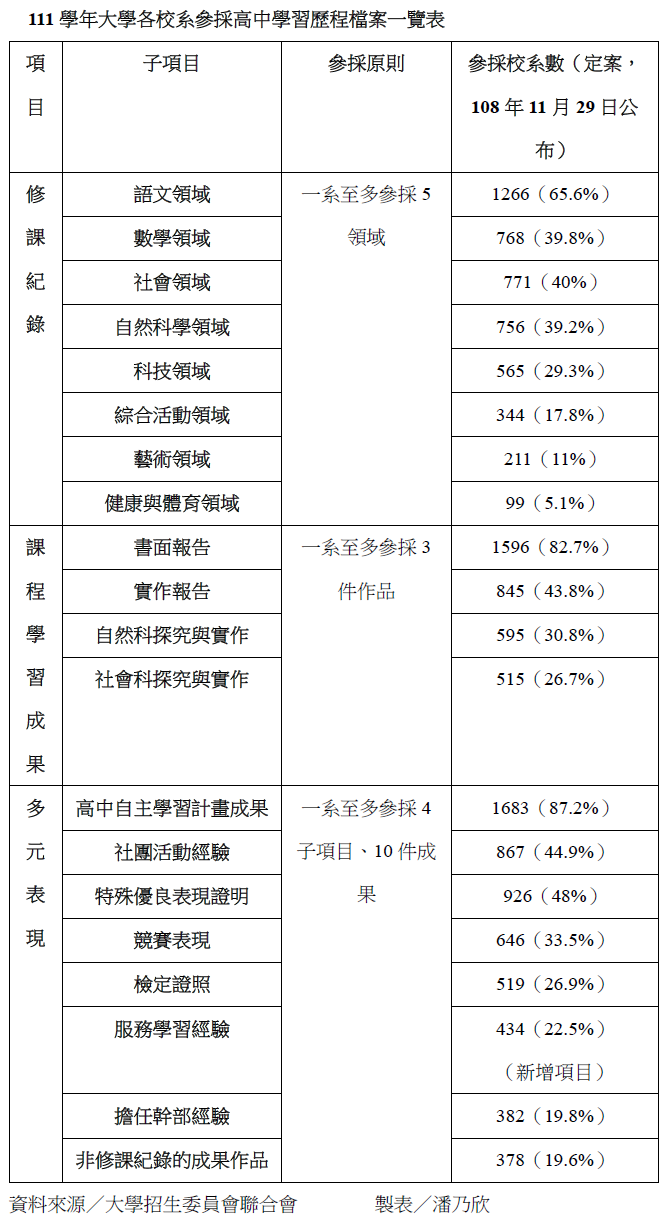 學習歷程檔案越花俏越有利嗎？
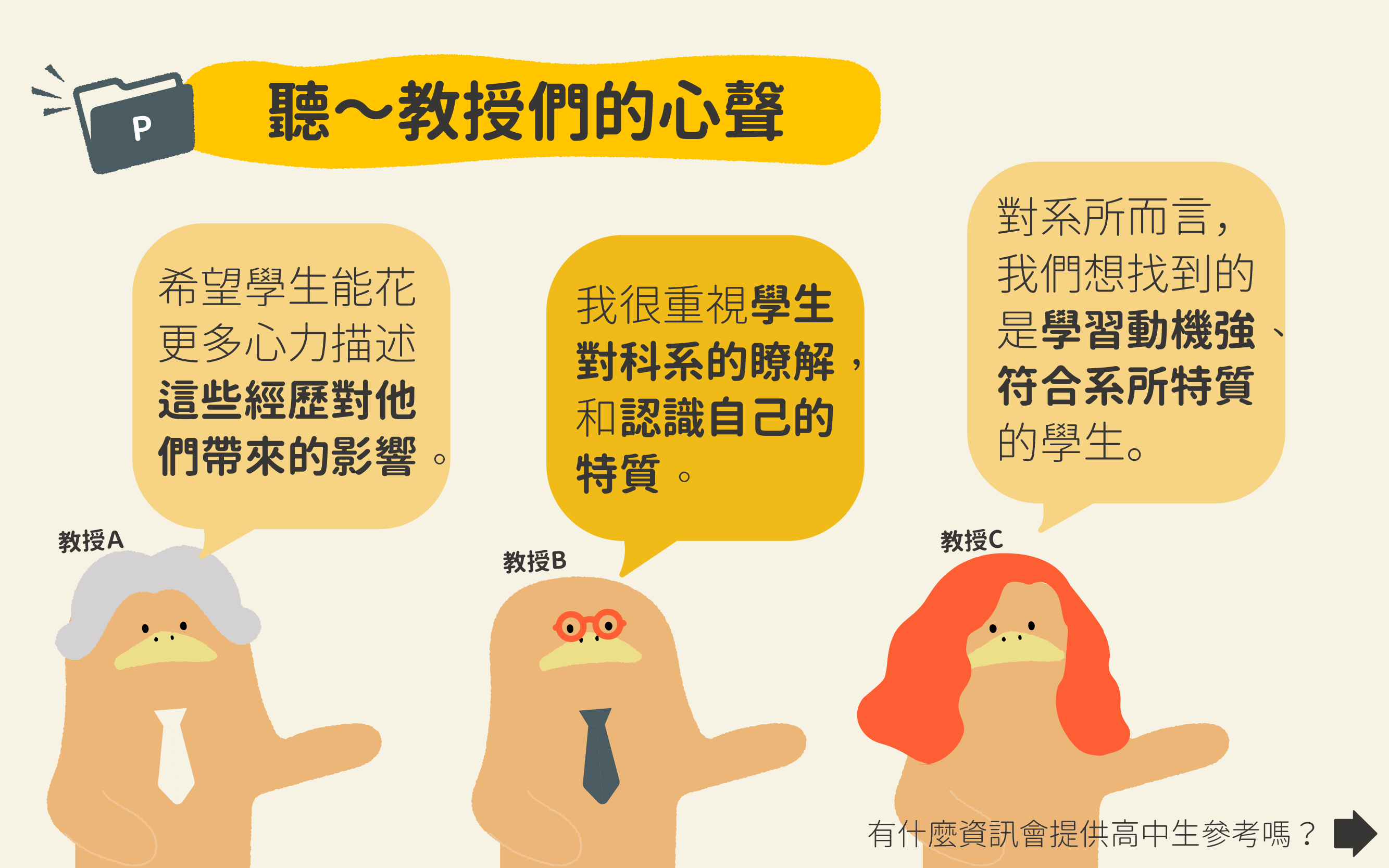 如何呈現 課程學習成果/多元表現?
檔案格式、大小？
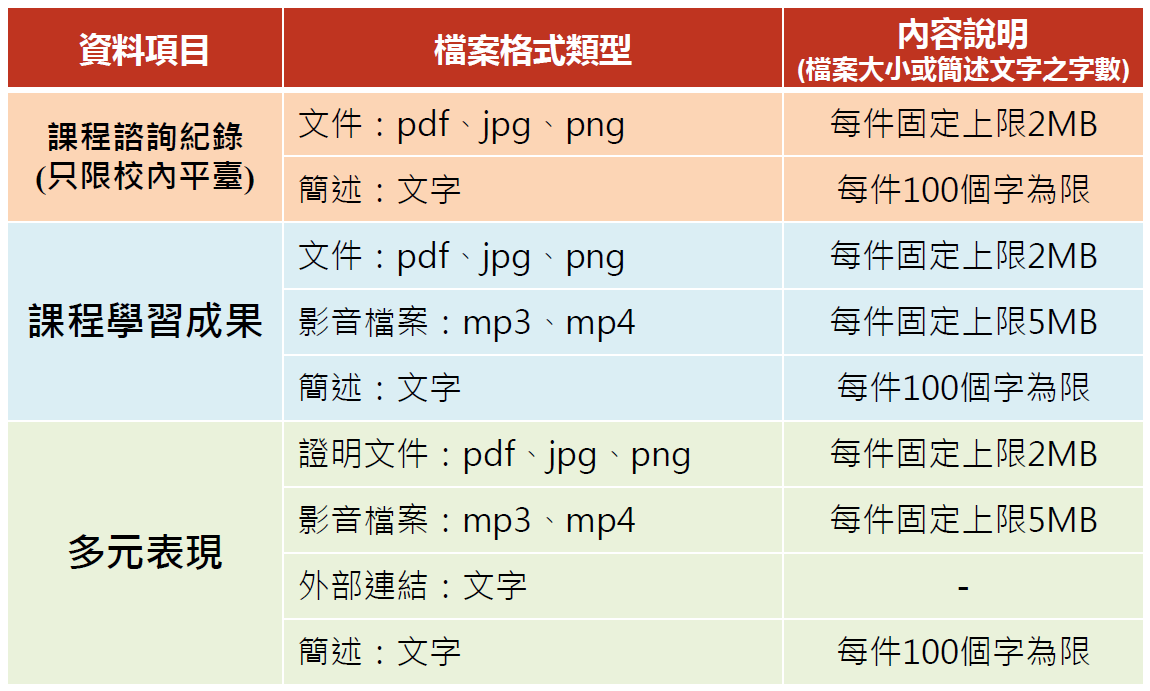 如何呈現？
不論哪一種科目，課程學習成果呈現形式，都可以用作業、作品、成果報告、專題報告、時事心得、文字影音創作、圖像設計作品、小論文、文學評論、活動企劃書、展演紀錄、實習心得等多元形式呈現。
透過「提問」進行反思
我最喜歡的概念是什麼？
在學習中遇到什麼問題？如何解決？
我為什麼沒有學習好？有哪些原因？
這個單元啟發了我什麼?
從這個學習，我發現？
收穫與省思
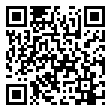 來源：劉桂光《怎麼寫好學習歷程檔案》 2020/05/04
呈現形式
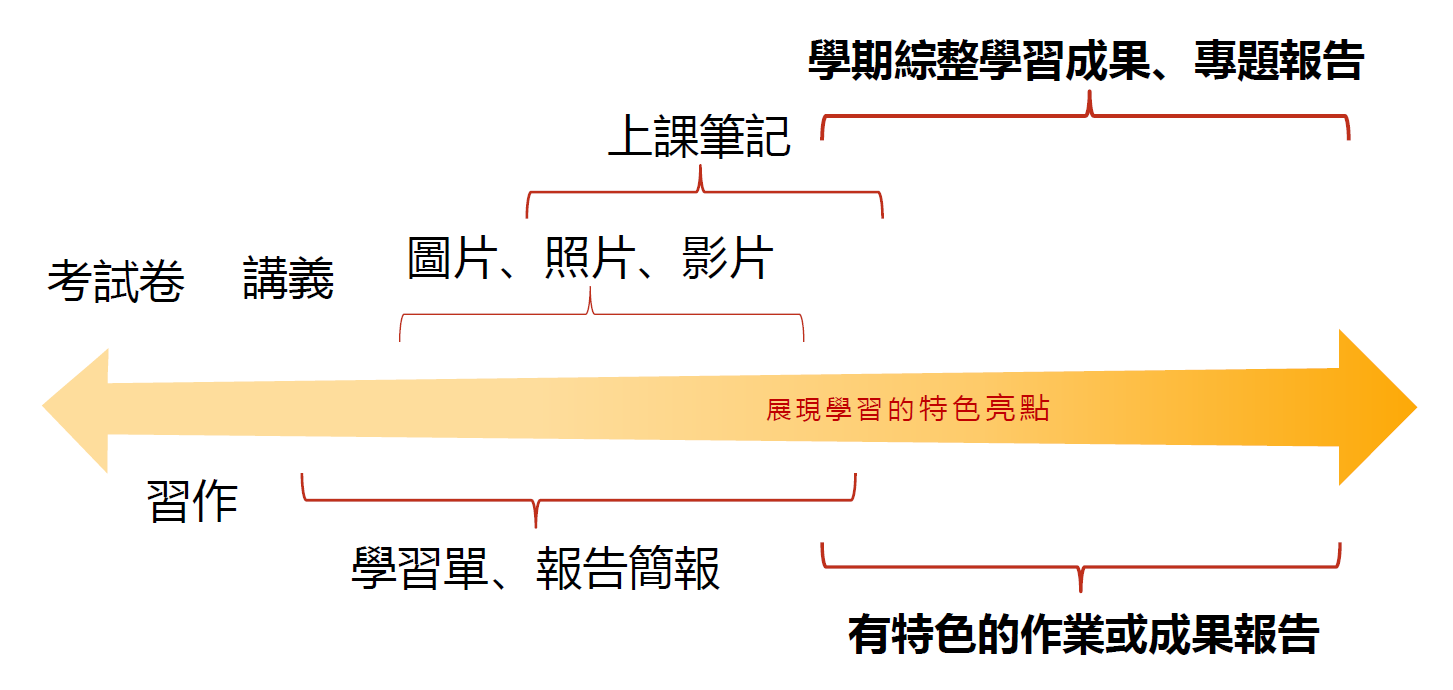 什麼是「自主學習計畫與成果」?1/3
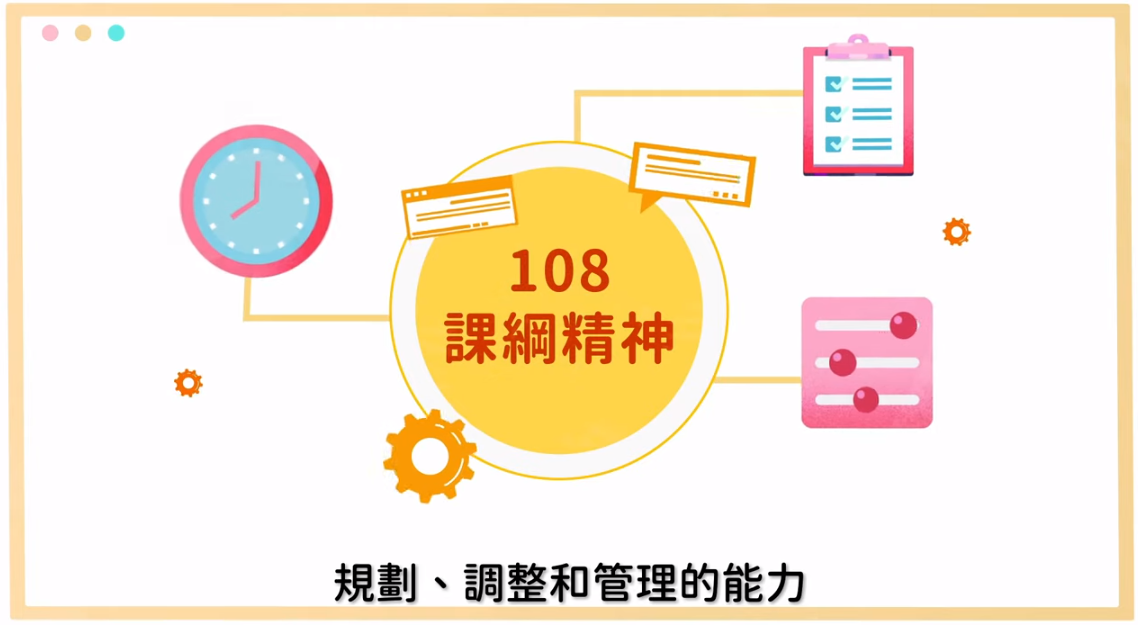 什麼是「自主學習計畫與成果」?2/3
學生於修業年限內，其自主學習合計應至少十八節，並應安排於一學期或各學年內實施。
目前全台灣共有高達 85% 的校系，宣布要參採高中生的自主學習計畫與成果。
由我自己來決定　想要學會的東西以及如何去學
方式：填寫申請表，在教師指導下，學生要確立自己的學習目標、投入學習、反思成果、調節學習方法和進度等。
可運用時間：星期二第四節、星期五第六七節（彈性課程）
來源：本校自主學習先備小組
什麼是「自主學習計畫與成果」?3/3
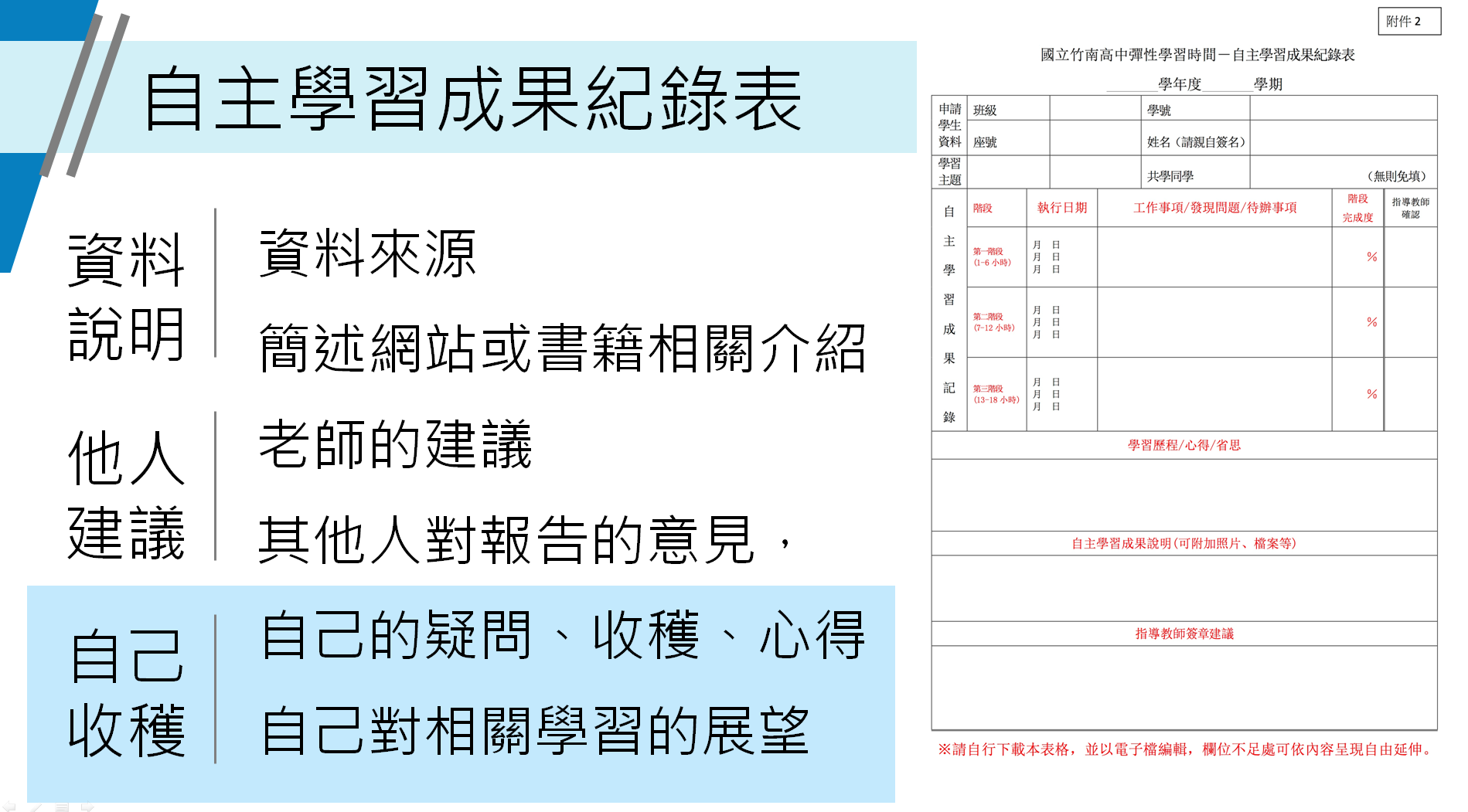 來源：本校自主學習先備小組
公平性？
大學招生專業化

是一套建立評分的評量標準。
評量尺規不是新創工具，而是將審查者心中那把尺（評分指標）具體化、系統化。
結合質化和量化之方式評量學生學習成果。
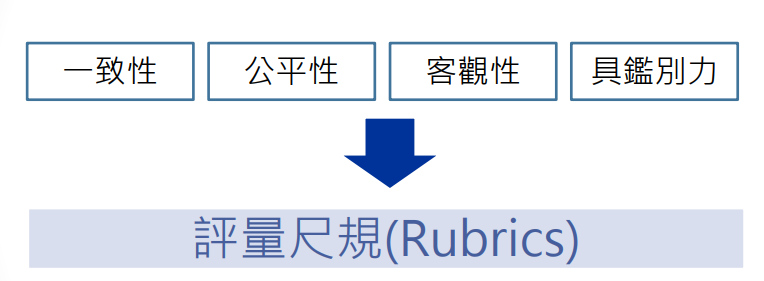 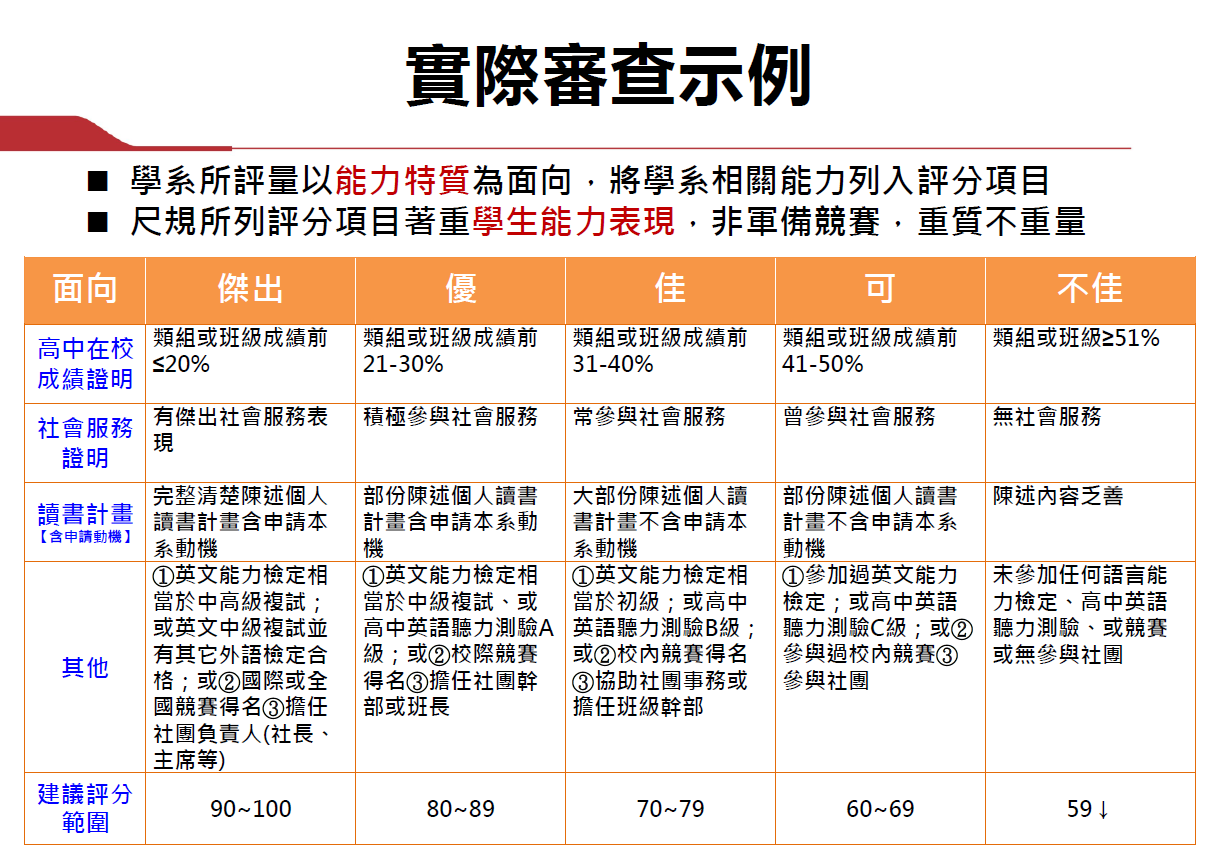 來源：台北醫學大學《 110學年度大學招生理念與實務分享》109/08/31
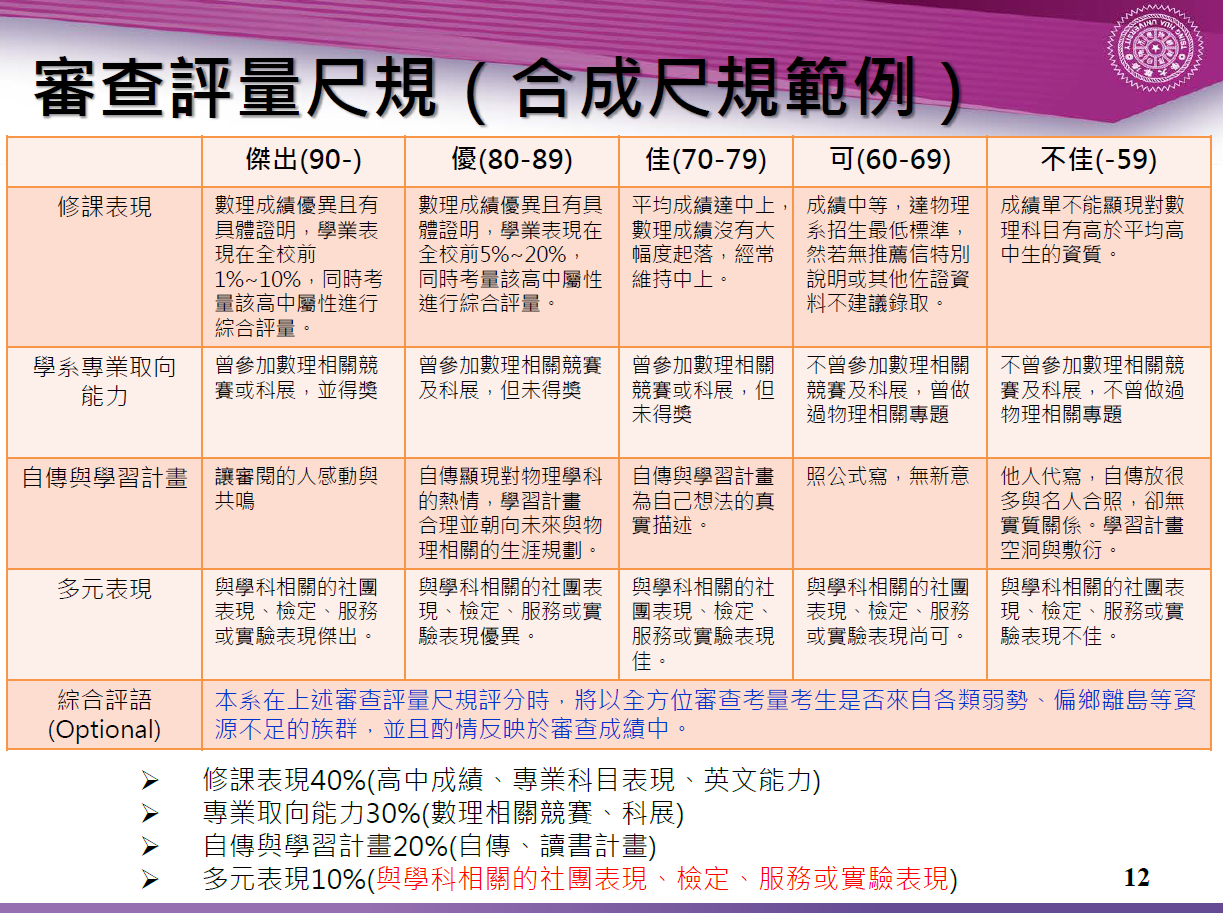 來源：清華大學《 大學招生專業化辦理經驗分享》107/12/17
學習歷程檔案，清大怎麼看？
面向一：高中學習表現
學習脈絡與修課紀錄
學習表現與趨勢
大學端
考量考生家庭背景、受教育機會的差異性、個人生活經驗，整體考量。
照顧弱勢、促進社會流動
面向二：多元表現
活動脈絡
投入程度：長期耕耘、具體
影響力：成就、貢獻、領導
家長
鼓勵，重視學習「過程」而非「成果」
面向三：學習能力特質
善用資源
成長型特質：面對困境經驗
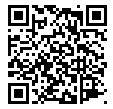 來源：親子天下　2020/09/02
檢視自己的學習歷程檔案
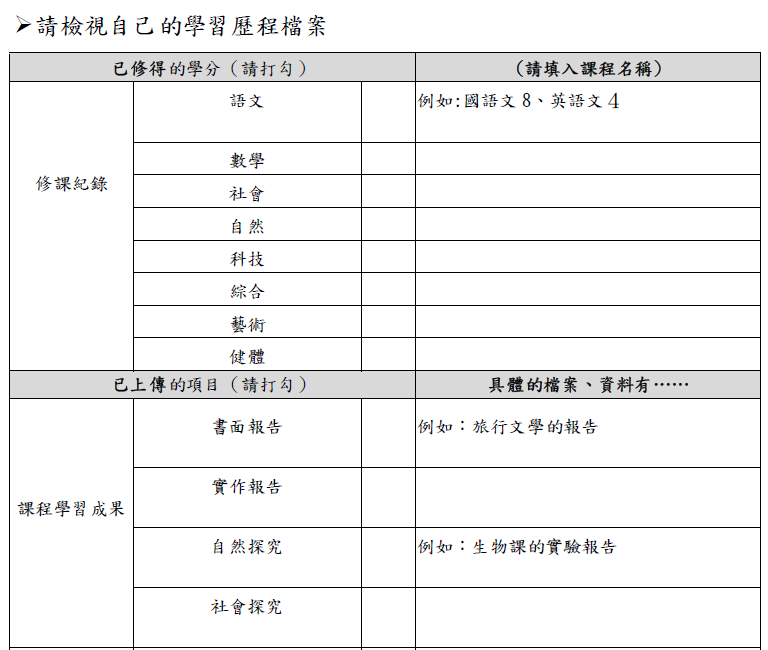 課諮老師已利用課程請同學檢視自己的學習歷程檔案
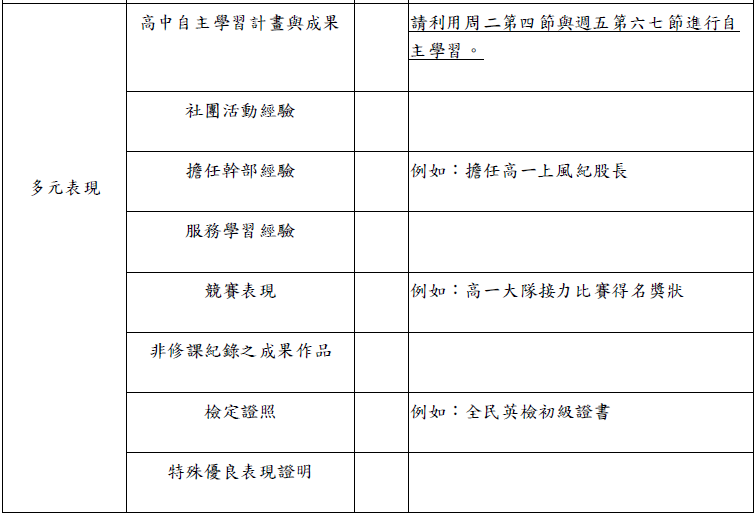 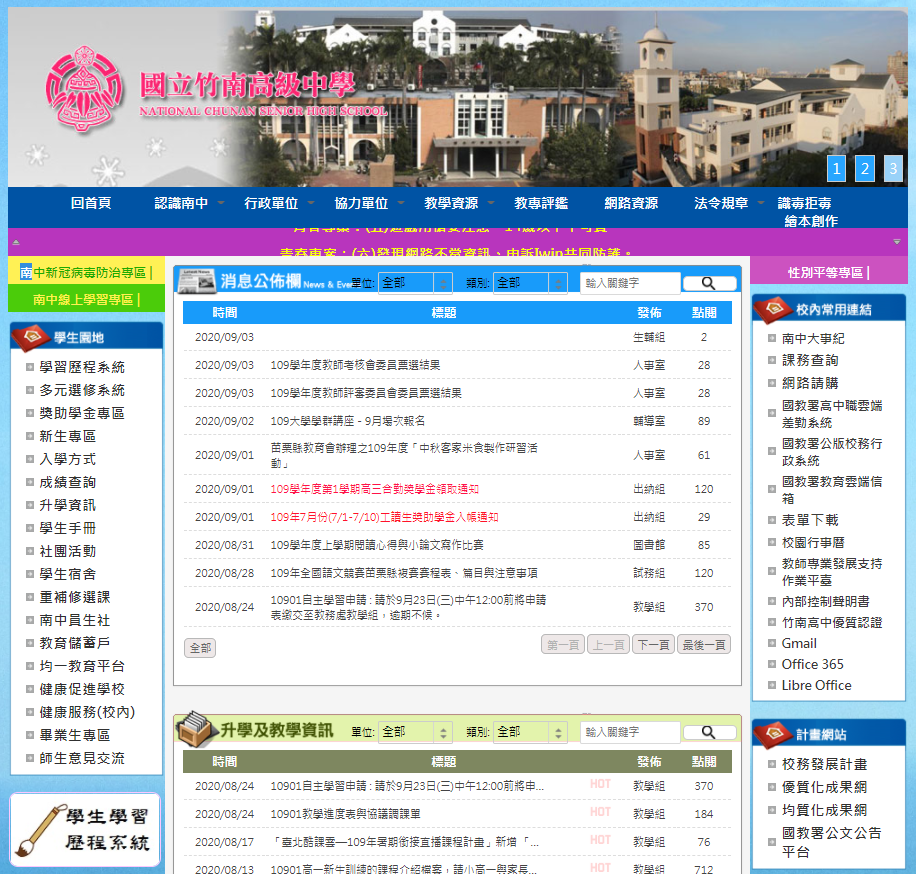 登錄系統
學習歷程檔案平台登入
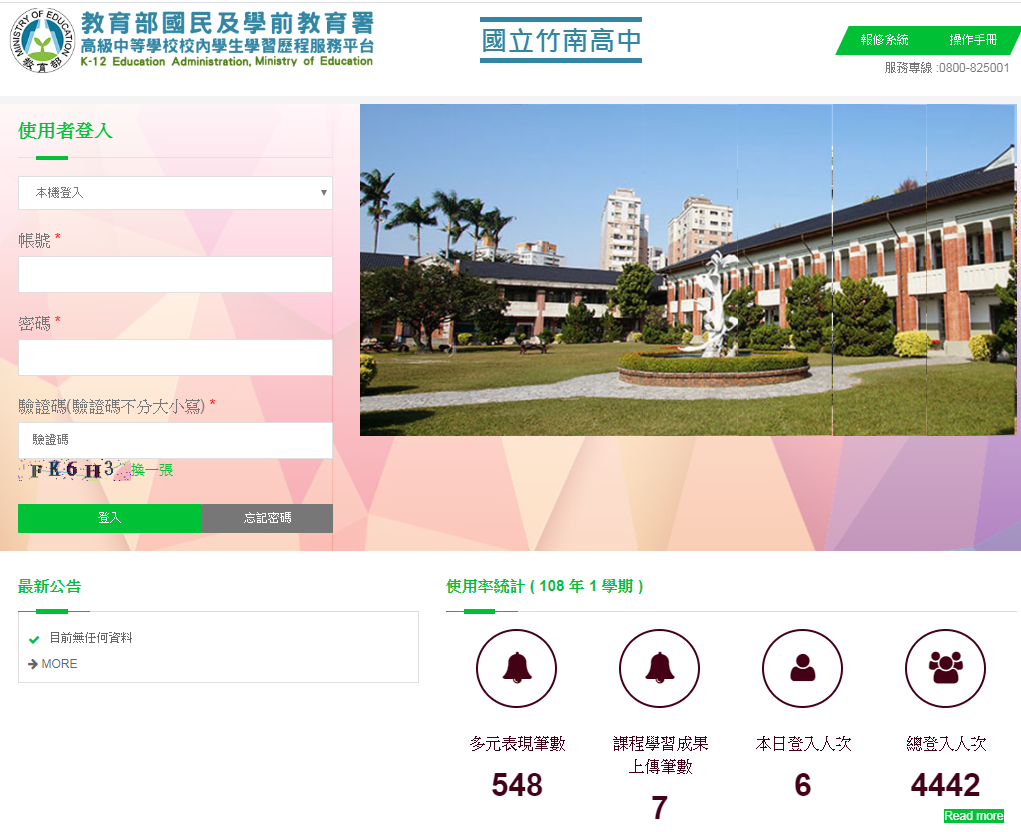 下載公版操作手冊
帳號：學號六碼
密碼：身分證字號
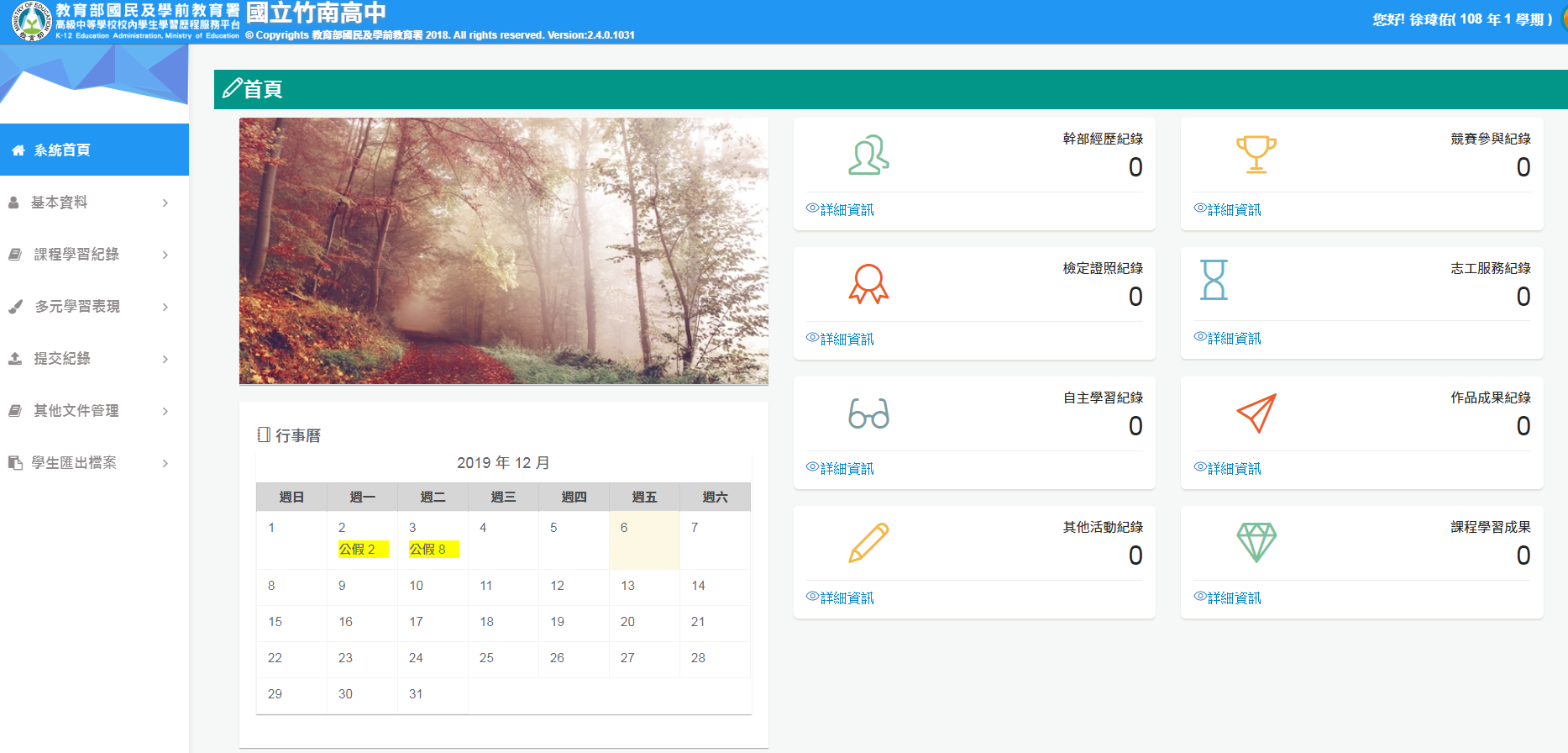 1
2
3
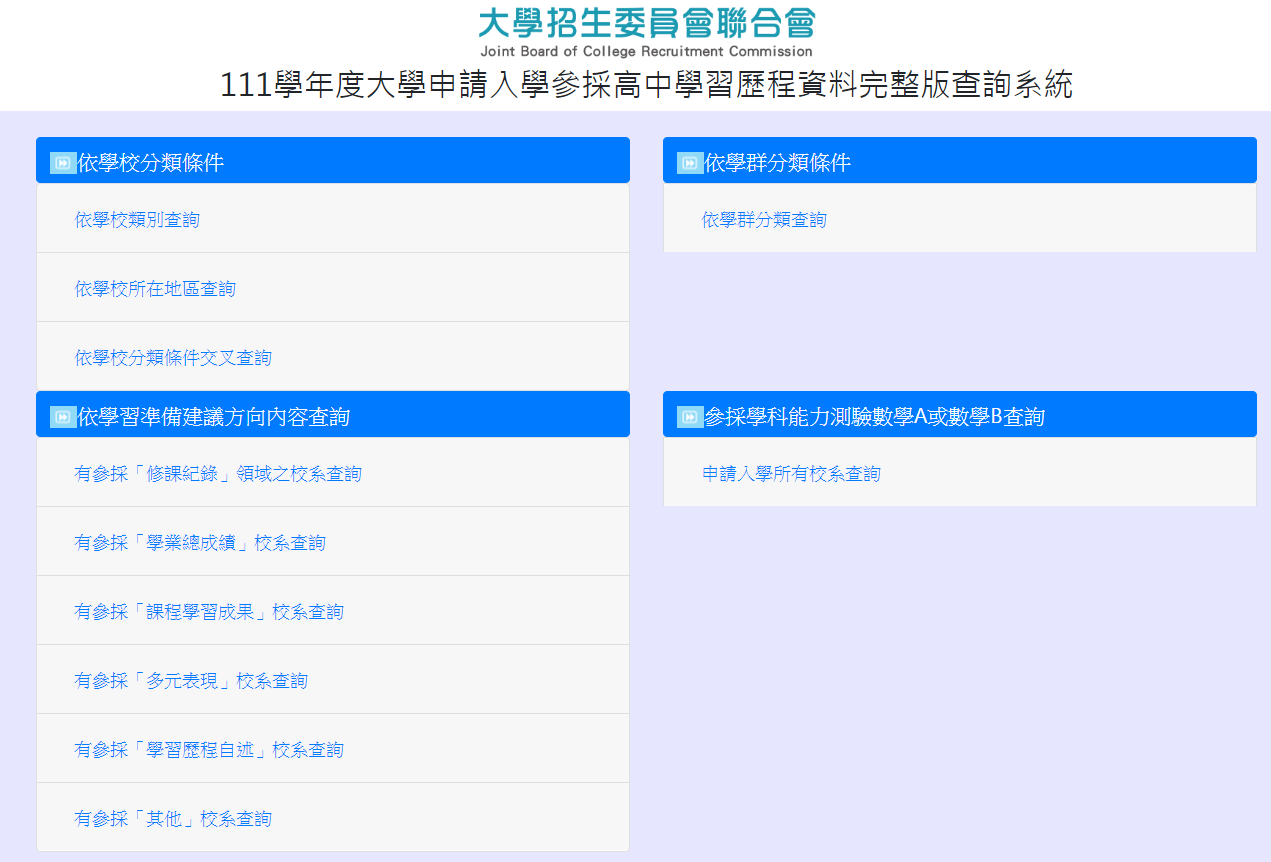 資料完整版查詢系統
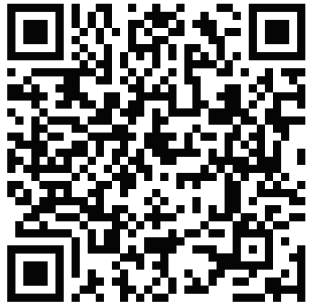 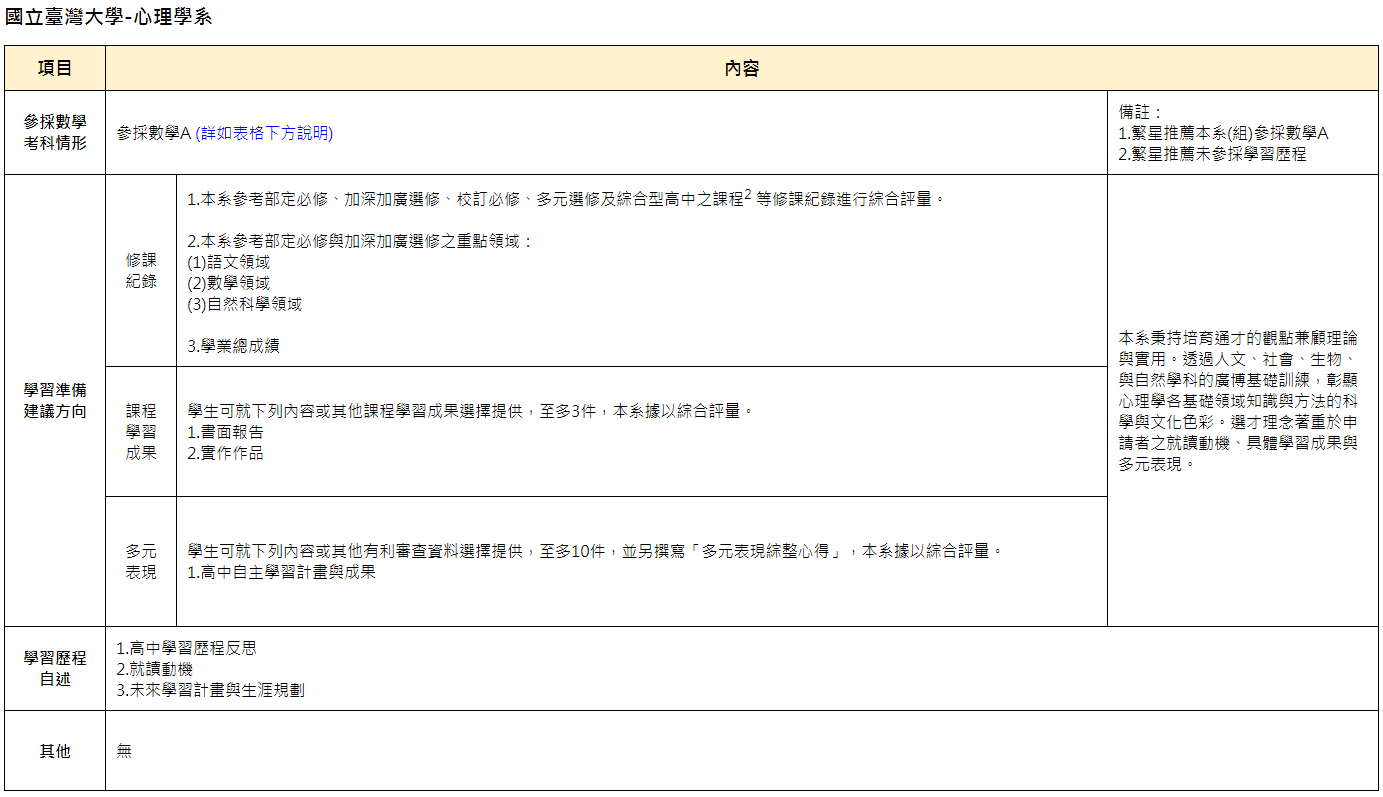 5
Ｑ＆Ａ
Q1. 學習歷程檔案如何準備？如何呈現才能受大學青睞？有愈多才藝、英檢證照、志工時數就能加分嗎？
均一師資培育中心執行長藍偉瑩指出，最重要的是要提出具體的證據告訴大學，「你是怎樣的人」，及這些證據如何指向你為何適合這個科系，要能幫助孩子「展現真正的自己」才是加分的關鍵，由於每個學系要的學生特質不同，不需要刻意去累積毫無關連的經歷。
來源：親子天下《沒有好的學習歷程檔案就上不了好大學嗎? 》108/09/15
Q2. 我的孩子比較晚找到興趣，或個性比較內向、不愛參加社團或課外活動，學習歷程檔案看起來是否比較吃虧？
如果較晚發現自己的興趣也不用太擔心，好的學習歷程檔案有另一要點，就是用高中3年的學習經歷，說出一個好故事。舉例來說，孩子可以描述一開始多方面嘗試不同類型課程，到認識自己、找到興趣，才開始循序漸進地修相關課程，最後展現課程成果，在檔案中充分展現潛能與學習動機，自然吸引大學端目光。
來源：親子天下《沒有好的學習歷程檔案就上不了好大學嗎? 》108/09/15
Q３. 如果我的孩子在選課前還沒找到興趣，學校有什麼資源可以協助輔導選課、生涯探索嗎？如果畢業後還是不確定，到大學端還有機會轉向嗎？
除了班導師先了解與輔導外，從108學年度開始，全國每所高中都會配置一位以上的「課程諮詢教師」。課程諮詢教師由教育部培訓、一週減少2節授課時間的學校老師兼職擔任，需要通盤了解高中必選修課的特色內涵，提供孩子課程配對的建議。
如果孩子還沒找到興趣、不確定該選什麼課，可以先去輔導室諮詢，依興趣測驗結果做生涯規劃後，再由課程諮詢教師提供完整修課建議。
即便升上大學後，還是找不到生涯定向，目前部分大學也有開設大一二不分系，供學生家長參考。
來源：親子天下《沒有好的學習歷程檔案就上不了好大學嗎? 》108/09/15
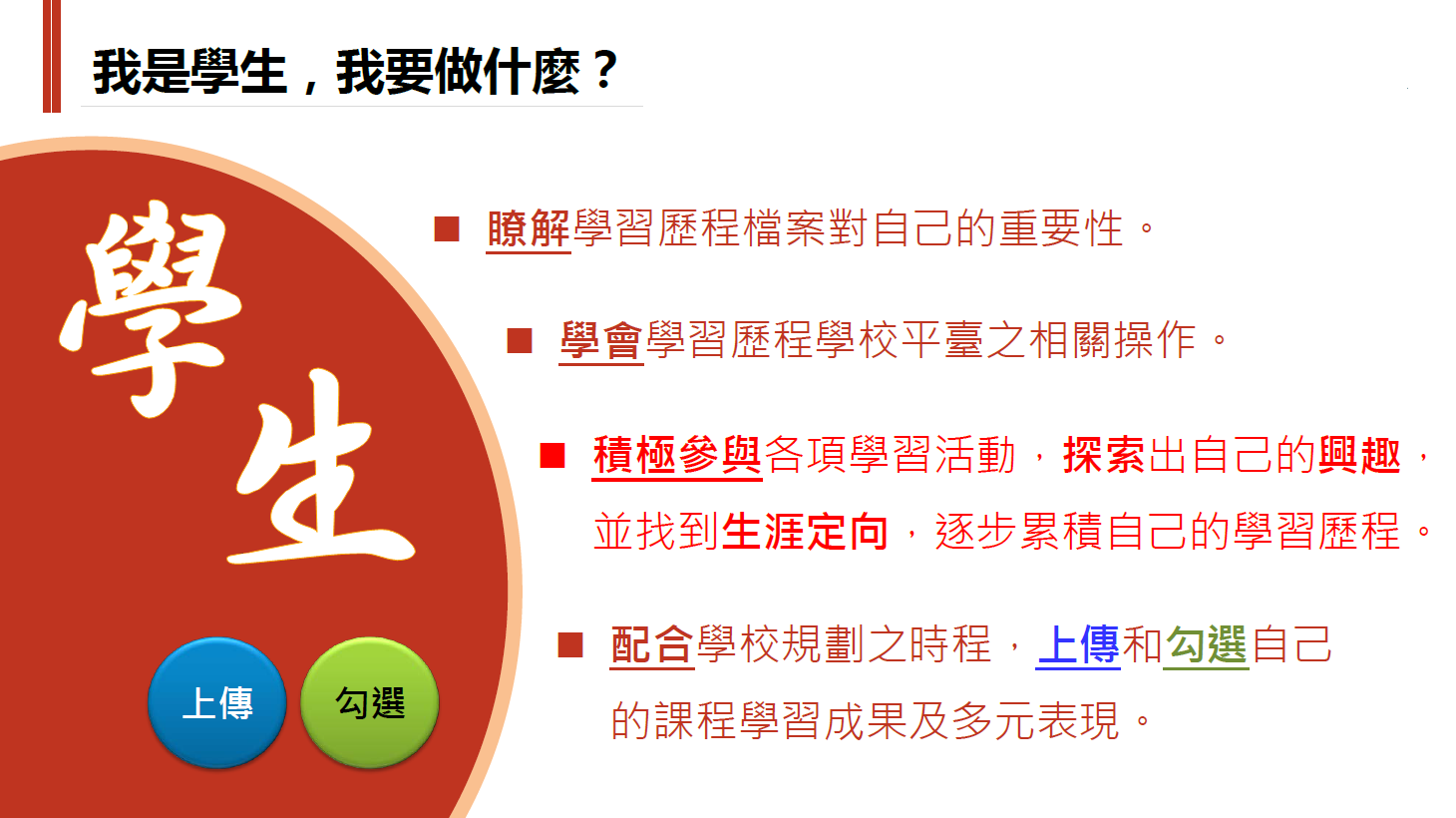 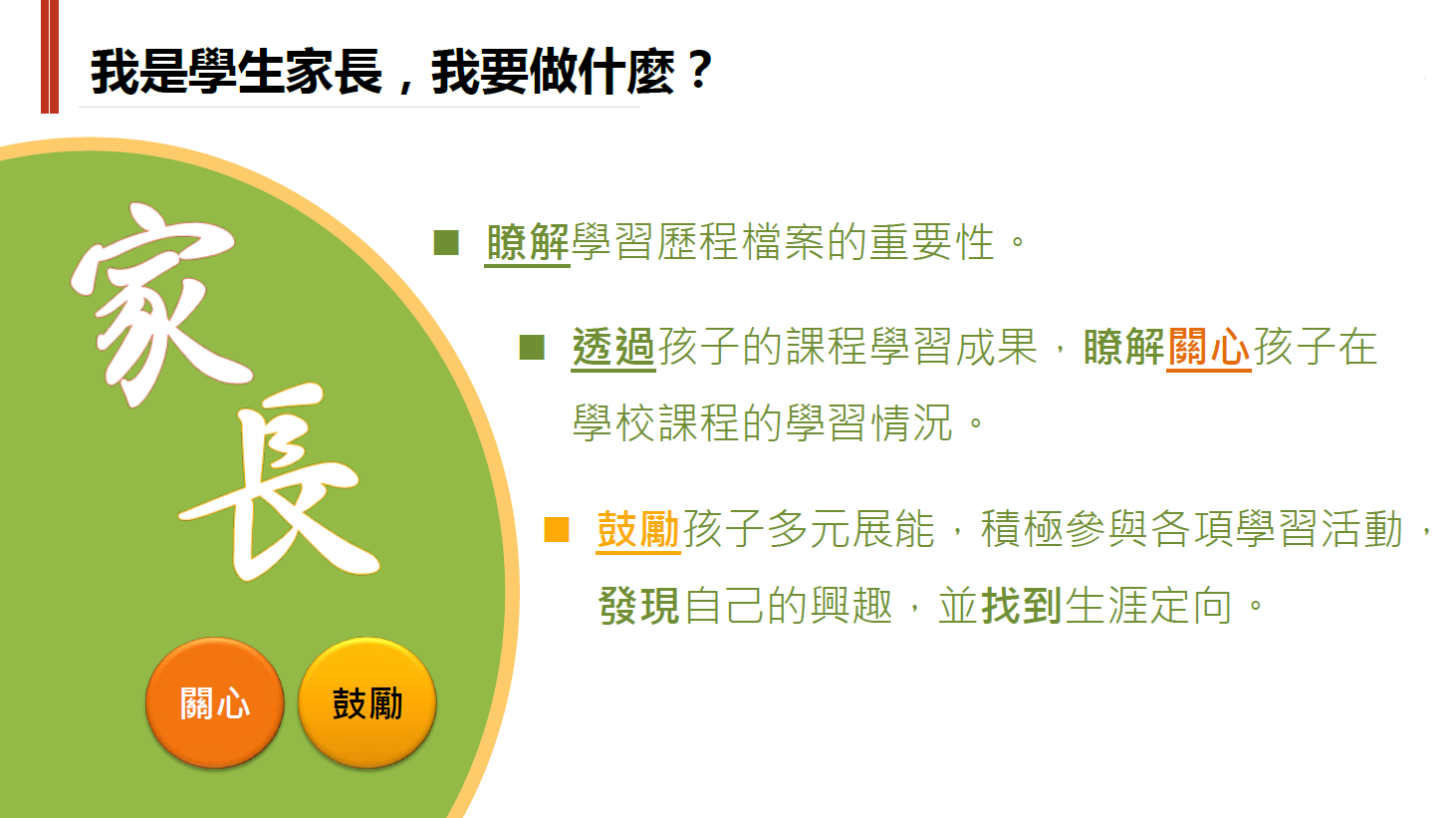 參考網站
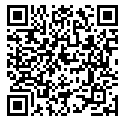 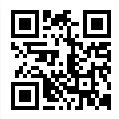 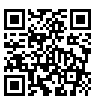 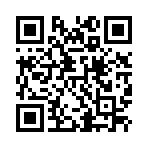 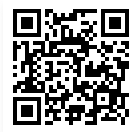 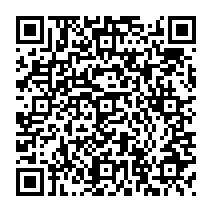 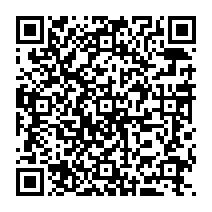 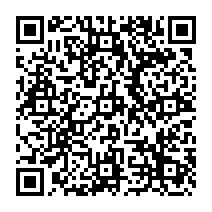 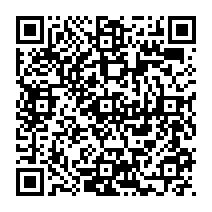 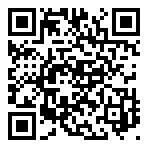